Accel Precalc
Unit #7: Trig Identities
Lesson 5: Half-Angle Formulas
EQ:  How can you use half- angle formulas to evaluate angles NOT on the unit circle?
Half-Angle Formulas (will not derive)
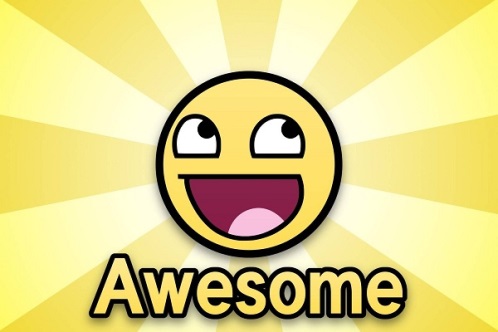 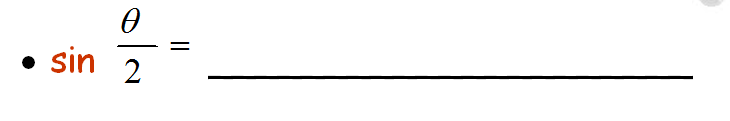 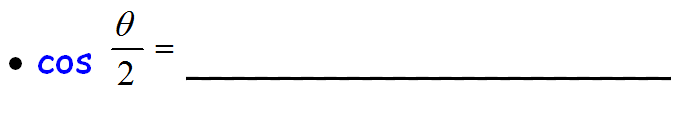 ***Sign of radical based on location of half-angle
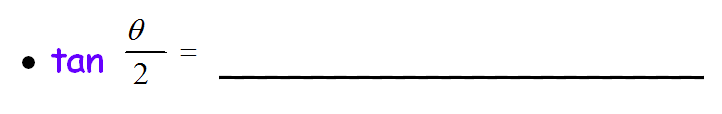 Ex.	Find the exact value of each using a half-angle formula.
Where is the half angle located?
1.	sin 15
Where is the half angle located?
2.  cos 22.5
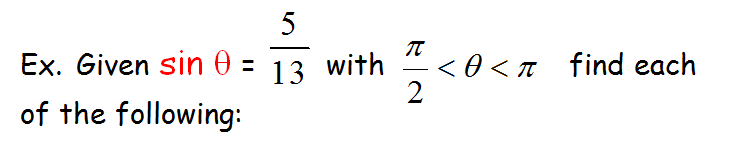 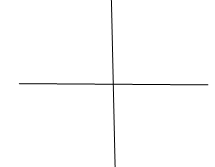 13
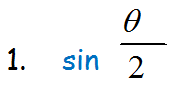 5
-12
Where is the half angle located?
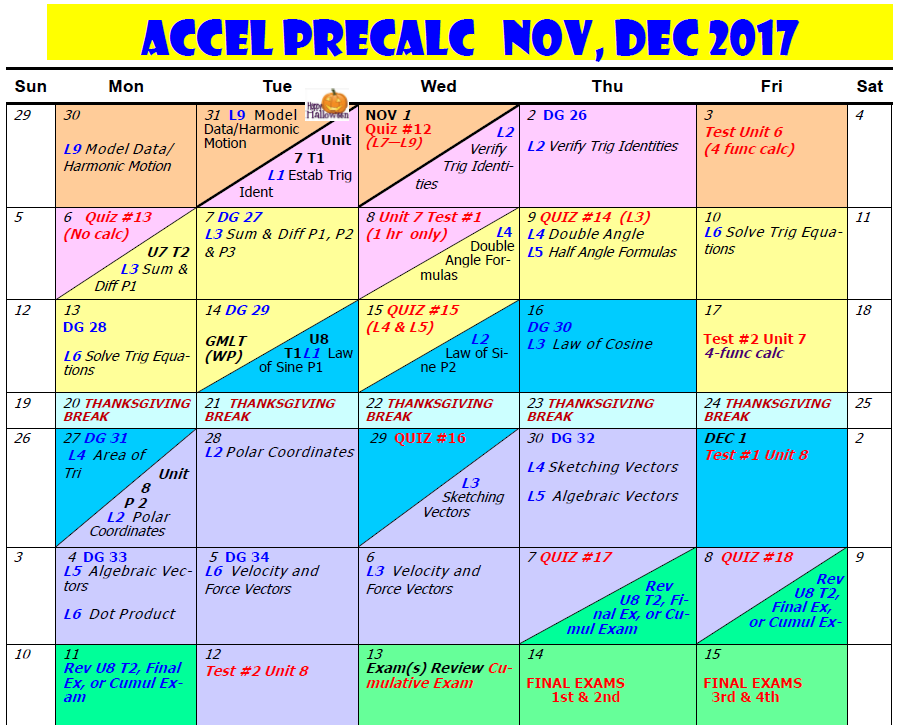 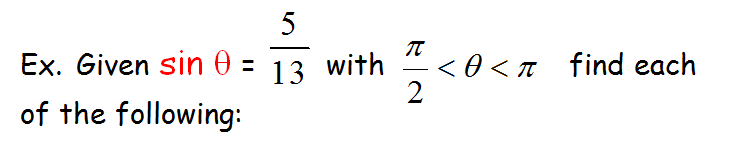 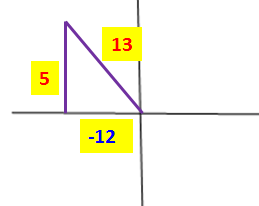 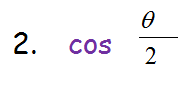 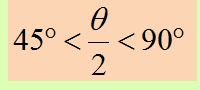 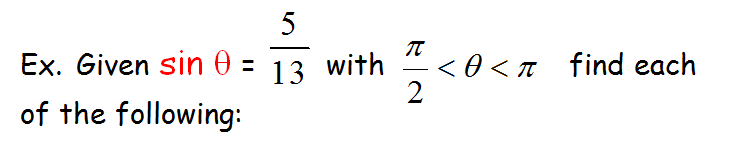 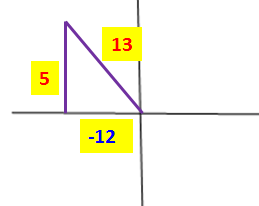 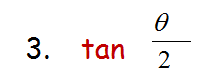 Don’t have to worry about location of  half angle. WHY?
What about…
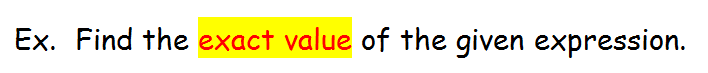 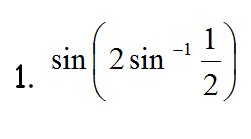 *** Treat this as a DOUBLE ANGLE problem.
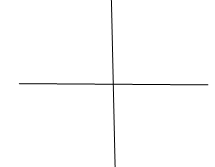 2
1
Or recognize this RATIO is on your UNIT CIRCLE!!
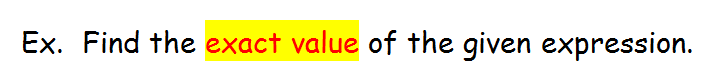 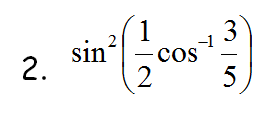 *** Treat this as a HALF ANGLE problem.
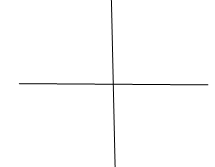 5
4
3
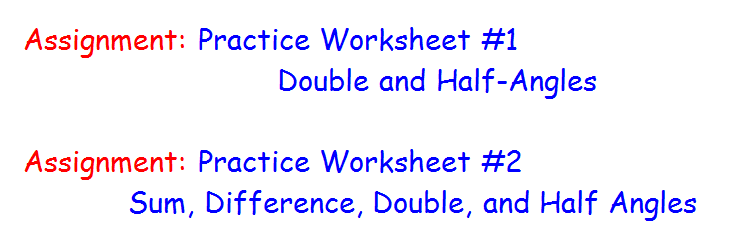 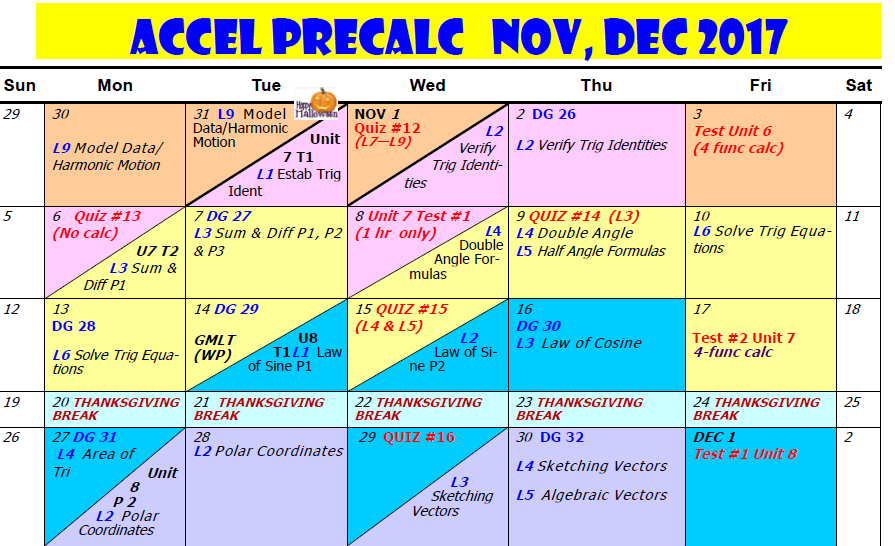